Welcome to All
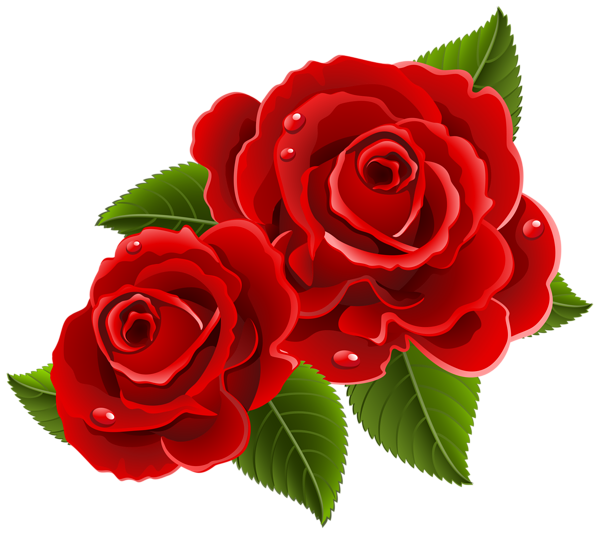 Teacher’s Introduce
Md. Nuruddin
Assistant Teacher
Kasirgathi Govt. Primary School
Biswambarpur, Sunamganj.
Welcome to my online school.
Assalamu alaikom.
This is Md. Nuruddin,Assistant Teacher,
Kachirgathi government Primary School, Biswambarpur, Sunamgonj.
4.Hello every one. Good afternoon.
5.How are you? 
6.I think that all are fine by the grace of almighty Allah. I am also fine.
7.My Dear Sweaty students.
8.Our school is closed a due to corona virus.
9.Hope all are well and stay at your home with your family member. And passing a good time. Ok?
10.Today I would like to take a class.
11.Specially student of class five.
12.“Hello, Hello,     Hello, my friend. Happy to meet you,Happy to meet you today”
13. Do you feel happy now ?
14.Now I discuss about a topic of your “English for today” book.
Lesson Introuduce
Class:Five
Subject: English
Unit: 22
Time: 35 minutes
LET US WATCH A VIDEO
Let’s we sing  a song.
Students will be able to:
Listening: Understand Statement.
Speaking: Say word and sentences.
Reading: Read texts.
Writing: Write word and sentences.
Lesson Identity
Class:Five  
              Subject:English For      
          Today 
Question No:13
Form Filling
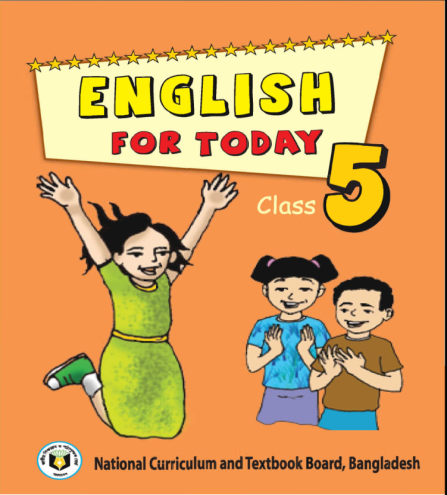 ENGLISH FOR TODAY
Class : Five
Unit :22
(Completing forms)
Lesson : 5-6
Activity : G
Page : 88
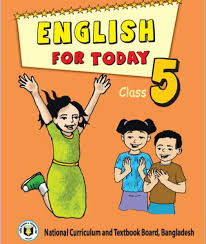 Look, read and write
Noakhali Library
Name
Home Address:_______________________________________
School :________________________________________
Class :__________________Age:____________________
Signature :______________________________________
F. Look , listen and read the application form.
ENGLISH LANGUAGE CLUB
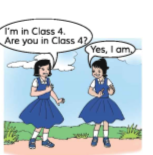 Naogaon
Name:
Laila Karim
Date of birth:
9 Agugust , 2006
Nationality:
Bangladeshi
Mother’s name:
Jahanara Karim
Father’s name:
Ahmed Karim
Home address:
211 , Hospital Road , Sadar , Naogaon
Naogaon Primary School
School:
Class:
Five
Running, swimming and talking to my friends.
Hobbies:
Date:
21 October, 2016
Laila karim
Signature
G. Read the form again . Complete the paragraph about Laila.
Laila Karim was born on _____________________.Her ___________________ name is Jahanara Karim and her _________________name is Ahmed Karim . Laila and her family are Bangladesh , so their nationality is ________________. Laila lives at ____________________. She is in Class _________ at __________________________________. In her free time , she enjoys ____________________ , __________________ and ___________________.She completed her English Language Club application form on_____________________________________.
G.Read the form again . Complete the paragraph about Laila.
9 August , 2006
Laila Karim was born on _____________________.Her ___________________ name is Jahanara Karim and her _________________name is Ahmed Karim . Laila and her family are Bangladesh , so their nationality is ________________. Laila lives at ____________________. She is in Class _________ at __________________________________. In her free time , she enjoys ____________________ , __________________ and ___________________.She completed her English Language Club application form on_____________________________________.
mother’s
father’s
Bangladeshi
Naogaon
five
Naogaon Primary School
running
swimming
talking to her friends
21 October ,2016
Read the form . Complete the paragraph about Bithi Alam.
22.08.2020
31.12.2020
No:______________
Expires:__________
Bithi Alam
Name :________________________________________
160, Hospital Road,Sadar,Naogaon
Home Address:__________________________________
Naogaon Primary School
_______________________________________________________________
School :________________________________________
10
Five
Class :__________________Age:____________________
Bithi Alam
_______________Signature
Read the form again . Complete the paragraph about Bithi Alam.
Bithi Alam is a student of class______ .She reads at ___________________________.She is ______ years old.Bithi and her family are Bangladesh , so their nationality is ________________. Bithi lives at ____________________. In her free time , she enjoys ______________.She completed her English Language Club application form on_____________________________________.
Students today we will read Form Filling.
Read the text and answer the questions no: 13.
1. Suppose , you are Nabila Naba. You are a  student of class v. You live with your parents in Biswambarpur.Your fathers name is Md. Nuruddin and mother’s name is Hafeza Akhter. You want to be a member of your school library. Now , fill up the following form using the given information.
Form Filling
Fill in the form with the correct information .
Nabila Naba
Md. Nuruddin
Hafeza Akter
V
Biswambarpur
Nava
One day one word
ঠিকানা
Address
Write your Address .
Home work
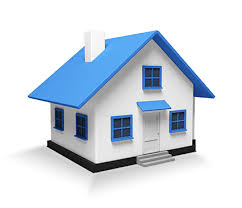 2.Suppose, Aiman Nahid lives with his parents.His father’s name is Kazi Anwar and mother’s name is Farhana Akter. His birthday is on 18 October,2007. He wants to be a member of a language club.By using Aiman’s information, fill up the following form.
Good bye
every body. Thanks  Everybody